Тема: ВІЛЬНЕ ПАДІННЯ ТІЛ.РУХ ТІЛ З ПРИСКОРЕННЯМ ВІЛЬНОГО ПАДІННЯ
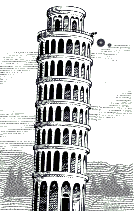 Підготував: викладач 
фізики КРКМ ДНУ
Штефирца С.М.
v0x=v0cosa
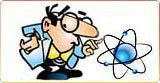 Згадаємо вивчене:
v0x=v0cosa
Який рух називають рівносприскореним?
v0x=v0cosa
vx=v0x+axt
v0x=v0cosa
Визначення  прискорення.
 Фізичний зміст прискорення.
vy=v0y+ayt
v0x=v0cosa
Формула проекції  швидкості за умов рівноприскореного руху
sx=v0xt+axt2/2
sy=v0yt+ayt2/2
v0x=v0co за умов рівноп за умов рівноприскоренного руху рискоренного руху sa
Формула проекції переміщення за умов рівноприскореного руху
x=x0+v0xt+axt2/2
y=y0+v0yt+ayt2/2
v0x=v0cosa
Формула координати за умов рівноприскореного руху
v0x=v0cosa
Визначте характер  руху,  користуючись  малюнком
та запишіть формули для розрахунку  v  и  s
v0x=v0cosa
v0x=v0cosa
а
а
v0
v0
0
х
0
х
v= v0 + at
-v = -v0+at
v0x=v0cosa
v0x=v0cosa
рівноприскорений
рівносповільнений
s=v0t+at2/2
-s= -v0t+at2/2
v0x=v0cosa
v0x=v0cosa
а
а
v0
v0
х
х
0
0
-v = -v0 - at
v =v0 - at
v0x=v0cosa
v0x=v0cosa
рівноприскорений
рівносповільнений
-s = -v0t- at2/2
s= v0t -at2/2
1.  Вільне падіння тіл
у
Вільне падіння
Рівноприскорений
 рух
y0
v0=0
Аналізуємо рисунок
vx=v0x+axt
g
a=g ,
s =h ,
vу =-v
h
vy=v0y+ayt
v
v0=0,
gy=-g,
y0 =h
sx=v0xt+axt2/2
Працюємо з формулами
0
vy=v0y+gyt
sy=v0yt+ayt2/2
v =gt
-v = 0 - gt
x=x0+v0xt+axt2/2
sy=v0yt+gyt2/2
-h =-gyt2/2
h =gt2/2
y=y0+v0yt+ayt2/2
y=y0+v0yt+gyt2/2
y=y0-gt2/2
y=h-gt2/2
Графічне  уявлення
  вільного падіння
Графік  ау(t) 
(ось ОУ напрямлена)
Графік  vу(t) 
(ось ОУ напрямлена)
ау   м/с2
vу   м/с
вниз
vу>0
30
30
ау>0
20
вниз
20
10
t, с
10
t, с
0
0
1
2
3
4
5
1
2
4
5
3
-10
-10
-20
-20
вгору
-30
-30
ау<0
vу<0
вгору
2. Рух тіла,  кинутого
Вертикально вгору
у
Тіло кинуто вертикально вгору
Рівноприскорений рух
v=0
Аналізуємо рисунок
vx=v0x+axt
a=g ,
s =h ,
y0=0 ,
g
h
vy=v0y+ayt
v0y=v0 ,
gy= -g ,
y=h
v0
sx=v0xt+axt2/2
Працюємо з формулами
0
vy=v0y+gyt
v =v0 -gt
sy=v0yt+ayt2/2
x=x0+v0xt+axt2/2
Важливо памятать: у найвищій точці v=0, і
0 = v0 - gt
v0 =gt
y=y0+v0yt+ayt2/2
y=y0+v0yt+gyt2/2
y =v0t-gt2/2
h =v0t-gt2/2
Графічне  уявлення руху тіла, 
кинутого вертикально вгору
Графік  vу(t)
Графік у(t)
у, м
vу   м/с
v02 /2g
вниз
vу<0
t, с
t, с
0
0
v0 /g
v0 /g
вгору
vу >0
(ось ОУ напрямлена)
3. Рух тіла, кинутого 
під кутом до горизонту
По горизонталі:
l – дальність польоту
у
вздовж вісі ОХ тіло
 рухається рівномірно
( без прискорення)
з постійною  швидкістю,
 яка дорівнює
проекції  початкової 
 швидкості на вісь ОХ
v0x=v0cosa
vy= 0
v
g
v0
h
v0y
a
х
v0x
l
При розгляді  руху тіла вздовж  вісі ОХ потрібно користуватись формулами, отриманими для рівномірного руху
x= x0 + v0cosa t
v0x=v0cosa=const
l=vxt= v0cosa t
v0x=v0cosa
Вздовж вісі ОХ тіло рухається рівномірно
зі сталою швидкістю, яка дорівнює
проекції  початкової  швидкості на вісь ОХ
y
v
v0x=v0cosa
v=v0х
h max
v0
v0y
a
v0х
v0х
v0y
x
v=v0х
v
По вертикалі:
v0x=v0cosa
h - максимальная висота підйому
у
Вздовж вісі ОУ тіло
 рухається рівносповільнено,
подібно тілу,  кинутому вертикально вгору 
зі швидкістю, яка дорівнює проекції  початкової швидкості на вісь ОУ
v0у=v0sina
vy=0
v
g
v0
h
v0y
a
х
v0x
l
Таким  чином,  використовують формули,  які описують  
рівноприскорений  рух тіл вздовж вертикалі
=v0sina - gt
vy=  v0y+gyt
=v0sina - gt
y=y0+v0yt+gyt2/2 = v0sinat- gt2/2
gy= -g ,
v0у=v0sina
v0x=v0cosa
Вздовж вісі ОУ тіло рухається рівносповільнено ,
подібно тілу,  кинутому вертикально вгору 
зі швидкістю, яка дорівнює проекції  початкової швидкості на вісь ОУ
y
v
v0x=v0cosa
v=v0y
vy =0
h max
v0
v0y
a
v0x
v=v0y
v0x
x
v0y
v
Деякі залежності  поміж величинами
при  русі тіла кинутого під кутом до горизонту
(балістичний рух)
Час польоту 2 рази
більший за час
піднятя тіла на 
максимальную висоту
y
v
vу
t= 2tmax = 2v0sina/g
h max
v =
v0x2
+ v0у2
v0
v0у
a
v0х
v0х
l = x max
v=v0у
x
v=v0x
v0у
v
Дальність польоту при незміній початковій швидкості залежить від кута
l = x max= v02sin2a /g
y
750
Залежність дальності польоту
 від кута, під яким тіло 
 кинуто до горизонту
v0x=v0cosa
600
l = x max= v02sin2a /g
450
300
150
a
x
l = x max
v0x=v0cosa
Дальність польоту максимальна, коли максимальний sin2a.
Максимальне значення синуса дорівнює одиниці якщо кут 2a=900,
 тоді  a = 450
Для кутів, доповнюючих один одного до 900 дальність польоту однакова
4. Рух тіла,  кинутого
 горизонтально
у
Аналізуємо  малюнок:
a=g ,
s =h ,
v0y=0
v0
g
v0у=0,
gy= -g ,
y0 =h
За горизонталью:
h
тіло рухається рівномірно 
зі сталою швидкістю, яка дорівнює проекції початкової швидкості  на вісь ОХ
v0x
х
l
l=vxt= v0cosa t
v0x= v0
l=v0xt= v0 t
За вертикаллю:
Тіло вільно падає з висоти h .
Тому,  використовуємо формули для  вільного падіння:
h =gt2/2
y=y0-gt2/2
v =gt
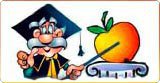 Подумайте та дайте  відповідь
З яким прискоренням рухається тіло, кинуте  вертикально вгору?
З яким прискоренням рухається тіло , кинуте  
 горизонтально?
Що спільного у русі тіл,  кинутих вертикально та  під  кутом до горизонту?
Три тіла  кинуті так: перше –  до низу без початкової
  швидкості,  друге – до низу з початкою швидкістю, 
трете – вгору. 
Що можно сказати про прискорення цих тіл?
Важкий предмет підвішаний за мотузку до повітряного шару, який равномірно піднімається з деякою швидкістю   .
  Яким буде рух предмету, коли мотузку перерізати?